UNDERSTANDING THE PUBLIC PROCUREMENT PROCESS
PRESENTED TO NATIONAL HAJJ COMMISSION OF NIGERIA (NAHCON) SENIOR STAFF
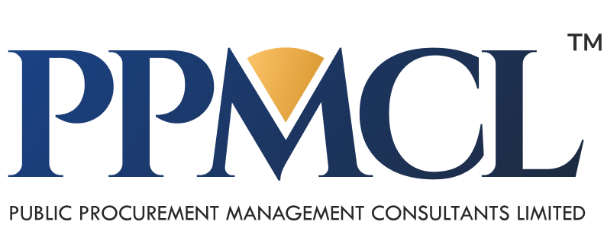 Venue:
Date:
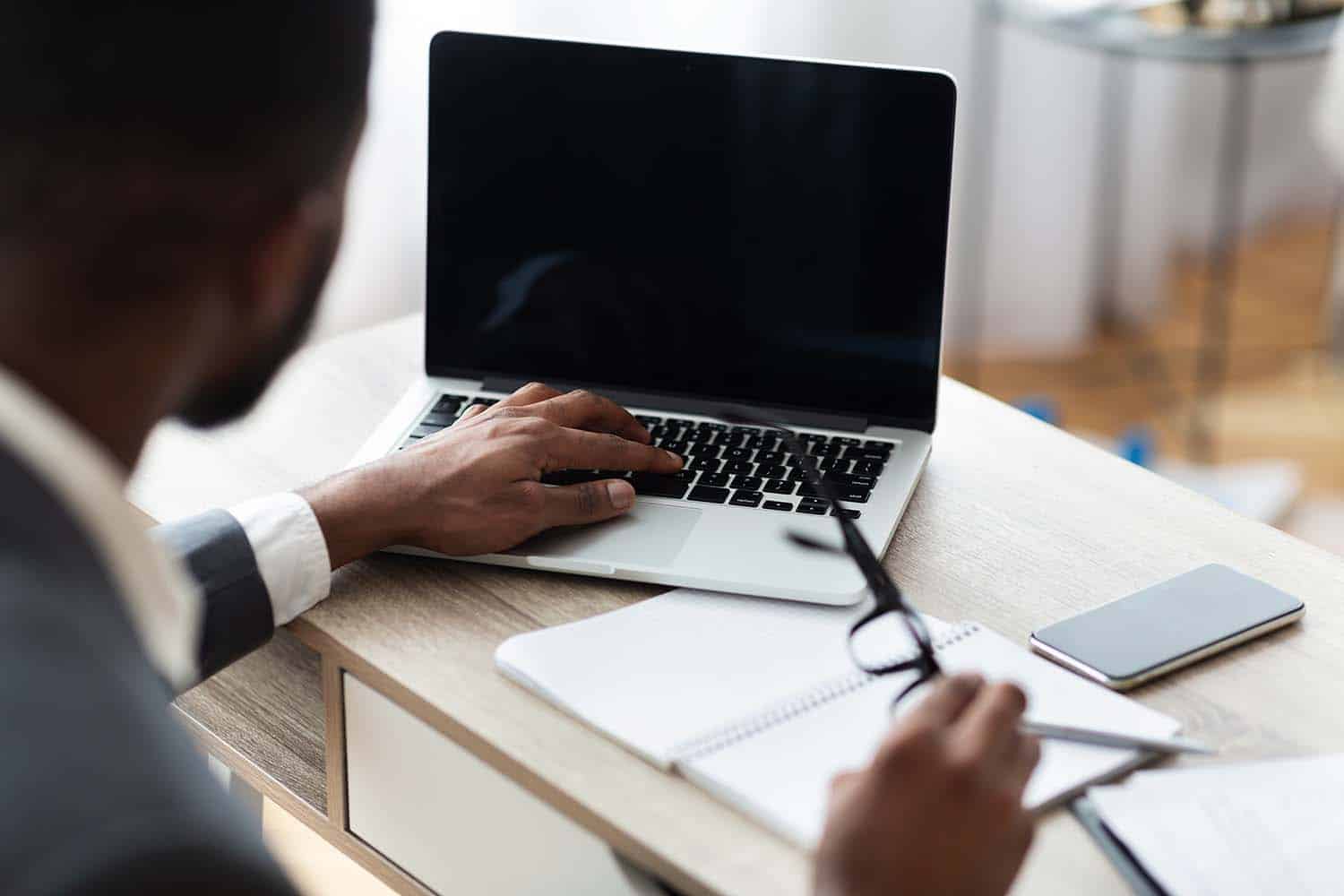 INTRODUCTION
01
02
FUNDAMENTAL PRINCIPLES OF PROCUREMENT
03
DRIVERS OF PUBLIC PROCUREMENT
04
UNDERSTANDING THE PROCUREMRNT CIRCLE
OUTLINE
05
SPECIAL AND RESTRICTED METHODS OF PROCUREMENT
06
PROCUREMENT OF CONSULTANCY SERVICES
07
ADMINISTRATIVE REVIEW AND COMPLAINT PROCEDURE
08
OFFENCES AND SANCTIONS
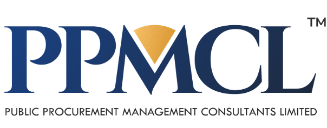 INTRODUCTION
Public Procurement is the use of public funds by public entities for the delivery of public goods, works and services usually through a third party (Contractor).

It encompasses a sequence of related activities starting with assessment of needs through to Contract award to Contract management and then final payment

Public Procurement is a Global System adopted by both the Developed and Developing Nations on how to derive value for money and improve efficiency in the use of its scarce resources. 

At the inception of democratic government in 1999 Federal Government observed that the contract award system lacked the required competition and transparency in the award process.
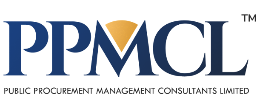 INTRODUCTION CONT’D
The World Bank was commissioned in 1999-2000 to carry out a Country Procurement Assessment Review (CPAR).

The CPAR report revealed that 60k was lost to underhand practices out of every N1:00 spent by Government. 

Some other key problems identified by the World Bank included:

lack of competition and transparency in project procurement leading to high cost of projects and loss of confidence in Government by the public;

non publication of contract opportunities;

non prior disclosure of rules to be used in the selection process;

lack of standard bidding documents;
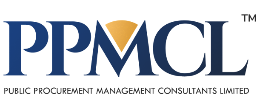 INTRODUCTION CONT’D
As a result the following malpractices were rife:

Bid/Contract splitting;

Use of fake documentations and falsification of facts, 

Collusion between bidders and procuring entities;

Conflict of interest was dominant and unchecked;

Use of inferior/sub-standard materials in Public Procurement;

kickbacks and bribery;

Abandoned Projects; and

Decreased value for money
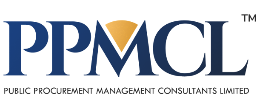 INTRODUCTION CONT’D
Budget Monitoring and Price Intelligence Unit (BMPIU) was set up in 2001 to mitigate these corrupt practices.

BMPIU operations were guided by Treasury Circulars issued by the Accountant-General of the Federation.

Nigeria became signatory to the United Nations Convention against Corruption (UNCAC) on 9th of December, 2003 and ratified it on 24th October, 2004. 

The UNCAC calls for preventive measures and the criminalization of the most prevalent forms of corruption in both public and private sectors. 

Article 9 of the UNCAC stipulated that:

“Each State Party shall, in accordance with the fundamental principles of its legal system, take the necessary steps to establish appropriate systems of procurement, based on transparency, competition and objective criteria in decision-making, that are effective, inter alia, in preventing corruption.”
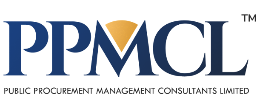 INTRODUCTION CONT’D
In line with Article 9 of the UNCAC Nigeria was subsequently required to establish an appropriate procurement system.

To Institutionalize the operations of the BMPIU, the PPA was signed into Law on June 4, 2007.

Nigeria’s Public Procurement Act is modelled after the UNCITRAL Procurement Model Law which has been adopted by several other countries.

Nigeria’s procurement reform was one of the important reforms that the International Monetary Fund (IMF) and World Bank got Nigeria to commit to during the debt relief negotiations
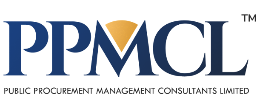 INTRODUCTION CONT’D
Like the UNCITRAL Law, the PPA 2007 has 5 key elements of:

Disclosure of all the rules that apply in the procurement process;

Publication of the opportunities;

Prior determination and publication of what is to be procured and how offers can be considered;

Visible conduct of procurement according to the prescribed rules and procedures; and

The existence of a system to monitor that these rules are being followed - a Regulator to enforce compliance.
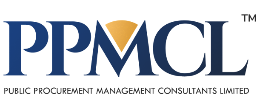 INTRODUCTION CONT’D
Like the UNCITRAL Law, the PPA also has an Integrity Pact incorporated into it to address bribery and corruption.

Along the procurement value chain opportunities exists for both public and private sector actors to divert public funds for private gains

 The PPA 2007 has provisions to sufficiently mitigate corrupt practices along the procurement value chain 

conflict of interest, collusion, procurement fraud, bid-rigging, contract inflation, contract splitting, altering documents
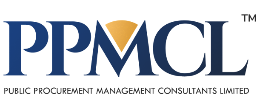 INTRODUCTION CONT’D
Some key functions of BPP- Section 5 of the PPA 2007

Formulate general policies and guidelines on public sector procurement for the approval of the Council;

subject to thresholds as may be set by the Council, certify Federal procurement prior to the award of contract;

Supervise the implementation of procurement policies;

Maintain a national database of federal contractors and service providers;

Organize training and development programs for procurement professionals

Prevent fraudulent and unfair procurement and where necessary apply administrative sanctions
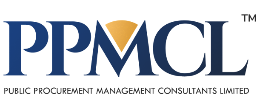 INTRODUCTION CONT’D
Some Powers of the BPP- Section 6 of the PPA 2007

enforce the monetary and prior review thresholds set by the Council;

issue certificate of “No Objection” for Contract Award" within the prior review thresholds

where a reason exist: 

cause to be inspected or reviewed any procurement transaction to ensure compliance with the provisions of this Act; and

review and determine whether any procuring entity has violated any provision of this Act

debar any supplier, contractor or service provider that contravenes any provision of this Act/Regulations
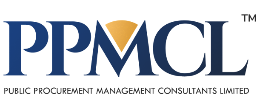 INTRODUCTION CONT’D
call for such information, documents, records and reports in respect of any aspect of any procurement proceeding 

recommend to the Council, where there are persistent or serious breaches of this Act or regulations or guidelines for: 

the suspension of officers concerned with the procurement or disposal proceeding  in issue ;

the replacement of the head or any of the members of the procuring or disposal unit of any entity or the Chairperson of the Tenders Board;

the discipline of the Accounting Officer of any procuring entity ;

the temporary transfer of the procuring/disposal function of a procuring /disposing entity to a third party procurement agency or consultant; or

any other sanction that the Bureau may consider of appropriate ;
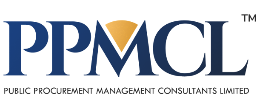 INTRODUCTION CONT’D
The scope of application - Section 15 of PPA, 2007 as amended

Is to all public procuring and disposal entities under the three arms of the Federal Government

Is to  the Federal Government of Nigeria and all procurement entities;

Is to all entities outside paragraphs (a) and (b) which derive at least 35% of the funds appropriated or proposed to be appropriated for any type of procurement described in this Act from the Federation share of Consolidated Revenue Fund;
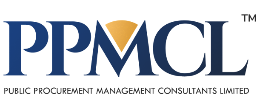 INTRODUCTION CONT’D
without limiting paragraphs (b) and (c) to:

Federal Government, Ministries; Departments and Agencies,
Federal Government Institutions,
Federal Government owned Enterprises, Corporations, Councils, Authorities and Commissions provided that they utilise public funds,
Federal Tertiary and Non-Tertiary Educational Institutions,
Federal Hospitals and other Health Institutions,
the Central Bank of Nigeria and other Federal Government owned Financial Institutions,
the National Defence and National Security Agencies;
the National Assembly, and
the Judiciary."
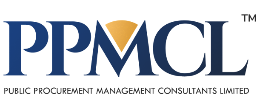 FUNDAMENTAL PRINCIPLES
Fundamental Principles of Procurement- Section 16

based only on procurement plans supported by prior budgetary appropriation

not formalized until funds are available to meet obligations

open competitive bidding

transparent, timely, equitable ensuring accountability

promote competition, economy and efficiency

achieve value for money and fitness for purpose.

evaluation criteria  shall not be changed
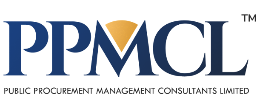 FUNDAMENTAL PRINCIPLES CONT’D
Bidders must possess

Professional and technical qualifications for a particular procurement.

Financial Capability.

Adequate equipment and personnel to carry out the contract

Have legal capacity to enter into a contract

Not be in receivership, insolvency or bankruptcy

Paid all due taxes, pensions and social security contributions

Have no director convicted for fraud, financial impropriety.

Accompany bid with a verifying affidavit.

Provide Bid security of not more than 2% of the bid
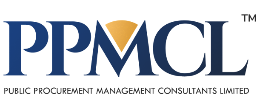 DRIVERS OF PUBLIC PROCUREMENT
The Accounting Officer

Tenders Board 

Procurement Planning Committee

Procurement Unit or Department 

Procurement Officers/Cadre

Contractors and Service Providers 

Civil Society and Professional Associations 

Interested Members of Public

The Bureau of Public Procurement

ICPC/EFCC/POLICE
Stakeholders within the MDAs
External Stakeholders
Regulator
Investigation and Prosecution of Offenders
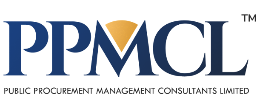 THE ACCOUNTING OFFICER
The accounting officer of a procuring entity shall be:

the person charged with line supervision of the conduct of all procurement processes:
in the case of ministries, the Permanent Secretary;
in the case of extra-ministerial departments and corporations, the Director-General or officer of co-ordinate responsibility;
in the case of the National Assembly, the Clerk; and
in the case of the Judiciary, the Secretaries of the judicial bodies and the Chief Registrars of the Courts.

The accounting officer of every procuring entity shall have overall responsibility for the planning of, organisation of tenders, evaluation of tenders. and execution of all procurements and, in particular shall be responsible for
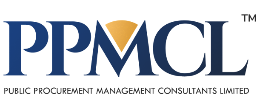 ACCOUNTING OFFICER CONT’D
ensuring compliance with the provisions of this Act by his entity and liable in person for the breach or contravention of this Act or any regulation made hereunder whether or not the act or omission was carried out by him personally or any of his subordinates and it is not material that he had delegated any function, duty or power to any person or group of persons;
constituting the Procurement Committee and its decisions;
ensuring that adequate appropriation is provided specifically for the procurement in the Federal budget;
integrating his entity's procurement expenditure into its yearly budget;
ensuring that no reduction of values or splitting of procurements is carried out such as to evade the use of the appropriate procurement method; 
(f) constituting the Evaluation Committee;
liaising with the Bureau to ensure the implementation of its regulations.
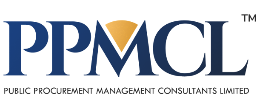 ACCOUNTING OFFICER CONT’D
The accounting officer of each procuring entity is empowered to purchase or approve contracts without open competitive tendering provided the value of such procurement (low value procurement) does not exceed certain threshold set by the Bureau and approved by the council

For the low-value procurement, the advert shall be for one week on the notice board of the procuring entity.

The Bureau shall prescribe the procedure and other conditions applicable for different procuring entities and for different goods, works and services to be procured.

The accounting officer shall render a quarterly report to the Parastatal Tender's Board.

Each employee of a procuring entity and each member of a board or committee of a public entity shall ensure that this Act within the assign responsibility of the employee or member, is complied with. 

All bidders for the procurement of any goods, works and services for any public entity shall comply with all relevant provisions of this Act.
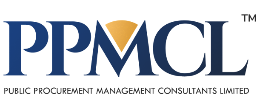 ACCOUNTING OFFICER CONT’D
Any stakeholder, be it the accounting officer, an officer of the procuring entity, a member of a committee or board of a public entity and any bidder of public goods, works and services, who fails to independently perform within the respective assigned responsibility as prescribed under this Act and who contravenes the provisions of this Act, shall be guilty of an offence.”
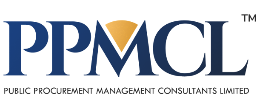 OVERVIEW OF THE TENDERS BOARD
The Tenders Board is the approving authority for the conduct of public procurement for procuring entities – S.22 of the PPA

The Tenders Board is to ensure that all contracting and procurement processes are executed in accordance with:

good commercial practice;

BPP’s Policies and Statements of Business Principles;

The Public Procurement Act 2007; and

The Procurement Procedures Manual.

Section 22(1) and (5) as amended

(1) There is established by this Act:

(a) for the Executive Arm of Government:
(i) the parastatals Tender's Board in each procuring entity,
(ii) the Ministerial Tender's Board in each Ministry and Extra-Ministerial Department,
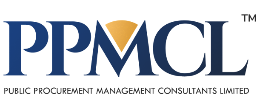 OVERVIEW OF THE TENDERS BOARD CONT’D
(iii) the Federal Executive Council;

(b) for the Legislative Arm of Government:
the Parastatals Tender's Board in each procuring entity under the legislature, and
the National Assembly Tender's Board in the National Assembly; and

(c) for the Judicial Arm of Government:

the judicial bodies and Courts Tender's Boards in each parastatal under the Judiciary and all Courts, and
the National Judicial Council Tender's Board.

The decisions of the Tender’s Boards shall be confirmed respectively by the political heads of the procuring entities, provided that the political heads are not the chairmen of the Tender’s Board

The functions of the Tenders’ Board shall include to: 

Approve the entities procurement plans;
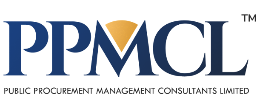 OVERVIEW OF THE TENDERS BOARD CONT’D
Approve prequalification evaluation reports and financial bid evaluation reports 

Approve the recommendations of the Technical & Financial Evaluation Sub-Committee

Approve the award of Contract for procurement of goods, works, and services within the stipulated thresholds;

The Chairperson of the Tenders’ Board shall constitute a Technical Evaluation Subcommittee of the Tenders’ Board.

A Quorum shall be the Chairperson or Alternate and two other members, one from the Procurement Unit. 

All meetings shall be held in the presence of the Secretary or Alternate. 

The decisions of the Tenders Board shall be communicated to the Political Head for Confirmation.
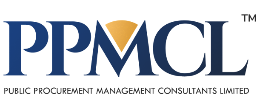 COMPOSITION OF TENDERS BOARDS
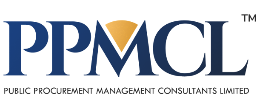 THE PROCUREMENT PLANNING COMMITTEE
The Procurement Planning Committee (PPC) plans the procurement activities for each Financial Year. 

The functions of the PPC include:

Prepare needs assessment and evaluation;

Identify the goods, works, and services required;

Carry out appropriate market and statistical surveys

Aggregate procurement needs to obtain economies of scale and reduce procurement cost;

Integrate procurement expenditures into the yearly budget;

Prescribe appropriate procurement method
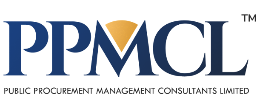 COMPOSITION OF THE PPC
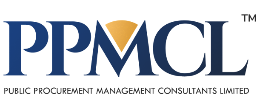 THE PROCUREMENT CYCLE
The basic stages of Due Process in Public Procurement are as shown in flow chart below:
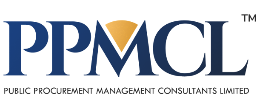 THE PROCUREMENT CYCLE (2)
Pre Bid Stage- Section 18 of the PPA, 2007

Needs Assessment:

Needs of the procuring entity should be properly ascertained and clearly articulated before commencing the procurement process. 

Feasibility Studies should be completed and should form the basis for preparing Final Designs for construction projects

Goods, Works or Services required should be identified


Develop cost estimates/In-House Estimates for the proposed procurement

Appropriate Procurement Method should be adopted

Source of funding should be provided for the procurement

Standard Bidding Documents and the Standard Conditions of Contract should be adopted for all procurements in compliance to SGF Circular Ref. No. SGF.50/S.52/II/469
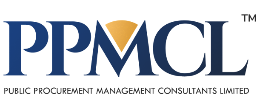 THE PROCUREMENT CYCLE (3)
SBD for Goods and Works and National Shopping

RFP for Consultancy Services

Drawings and Bill of Engineering Measurement and Evaluation/Bill of Quantities should be completed and up-to-date for construction projects before proceeding to tender

Detailed description and comprehensive technical specifications for goods should be provided to bidders 


The Bidding Stage-: Advertisement

Advertisements should be placed in at least 2 National Newspaper and the Federal Tender Journal - Section 25 of the PPA, 2007.

Period of Advertisement should not be less than 4 weeks
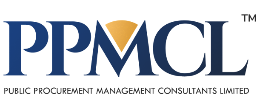 THE PROCUREMENT CYCLE (4)
Specific Dates, Time & Venue for submission should be clearly stated -Section 23(3)(d) of PPA, 2007 

Prequalification requirements should be clearly stated in the advertisement -Section 23, of PPA, 2007 

Bid security should not exceed 2% of tender price and is applicable to all bidders- Section 26 of the PPA 2007

Bidding Stage-:  Bid Submission Procedures

secured tamper-proof bid-box should be provided for submission of tenders- Section 27(2) of the PPA 2007

receipts should be issued to bidders showing the date and time bids were submitted- Section 27(4) of the PPA 2007

Any bid submitted after the deadline should be returned unopened to the bidder- Section 27(5) of the PPA 2007
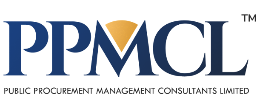 THE PROCUREMENT CYCLE (5)
A supplier or contractor may modify or withdraw its bid prior to the deadline for the submission of bids- Section 29(4) of the PPA 2007


Bidding Stage-:  Bid Opening Procedures

 Independent Observers should be invited to Bid Opening Sessions- Section 19(b) of PPA, 2007

permit attendees to examine bid envelopes to ascertain that the bids have not been tampered with- S.30(a) of the PPA

bid opening should take place immediately following the stipulated deadline and should be opened in public- S.30(c)

names of bidders and their bid prices should be call-over to the hearing of all present and should be recorded- S.30(e)

Pages of tenders should be counter-signed by competing firms to prevent substitution of pages after opening- Clause 60 of the Public Procurement Regulations for Goods & Works
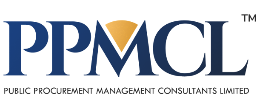 THE PROCUREMENT CYCLE (7)
Bidding Stage-:  Bid Examination (Section 31)

All bids shall be first examined to determine if they:

meet the minimum eligibility requirements;

have been duly signed;

are substantially responsive to the bidding documents; and

are generally in order.


Clarification may be sought during Bid Examination.  The following shall not be sought, offered or permitted:

changes in prices ;

changes of substance in a bid; and

changes to make an unresponsive bid responsive


Bidding Stage-:  Detailed Bid Evaluation (Section 32)

No other method or criteria shall be used except those stipulated in the solicitation documents
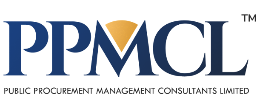 THE PROCUREMENT CYCLE (8)
Only substantially responsive bids are subjected to Detailed Bid Evaluation which involves the comparison of bids.

The purpose of comparison is to determine the lowest evaluated cost that will be incurred from the substantially responsive bids received. 

Bid prices expressed in foreign currency or multiple currencies, should be converted into Naira at the CBN exchange rate prevailing at the date stated in the bid document.

Bidding Stage-:  Detailed Bid Evaluation (Cont’d)

A bid should not be rejected solely because the price deviated by some pre-determined margin of the Engineer’s Estimate.

The measure of acceptability should rather be based on the “reasonableness” of a bid price as determined during the Evaluation Exercise.
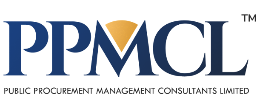 THE PROCUREMENT CYCLE (9)
Post qualification may be carried out on the recommended bid to confirm their capacity prior to award.  A bidder that fails to prove their capacity again shall be disqualified.

The recommendations and other findings of the Evaluation Committee should be incorporated into an Evaluation Report for approval by the Tenders Board.


Post Bidding Stage

Contract Award procedures include:

Issuance of award letter by procuring entity

Submission of Acceptance letter by recommended Contractor

Submission of Unconditional Performance Guarantee by Contractor before signing Contract 

10% of Contract sum

Preparation and signing of Agreement by both parties

Submission of Advance Payment Guarantee by Contractor prior to payment of mobilization fee
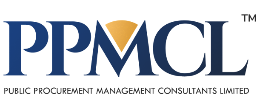 THE PROCUREMENT CYCLE (11)
Bank Guarantee only for ICB

Bank or Insurance Bond for NCB


Post Bidding Stage (Cont’d)

Contract Administration/Management procedures

Proper supervision and monitoring of Contractor’s performance

Conditions of the Contract should be professionally administered to address Contractual Claims such as variations, fluctuations, and delays 

Proper documentation and regular site meetings

Valuation certificates should be based on actual measurements 

Approved payments are made expeditiously to prevent interest on delayed payments

Ensure proper Project Close-out and Commissioning
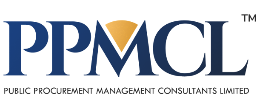 SPECIAL AND RESTRICTED TENDERING METHODS
The following are various types of Special and Restricted Methods of Procurements

National Shopping
Request for Quotation
Restricted Tendering
Direct Procurement
Repeat Procurement
Direct Labour
Emergency Procurement

Conditions for adoption of Special & Restricted Methods of Procurement are as follows:
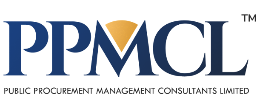 NATIONAL SHOPPING
National Shopping is an appropriate procurement method for procuring:

Frequently used and readily available off the shelf goods of small value;

Small value (threshold to be specified by BPP) commodities for which specifications are standard;

Small value (threshold to be specified by BPP ) works or services
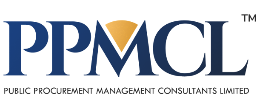 REQUEST FOR QUOTATION
A procuring entity may carry out procurements by requesting for quotations from suppliers or contractors where the value of the goods or works to be procured does not exceed a sum that shall be set in the procurement regulation.

Generally quotations shall be obtained from at least 3 unrelated contractors or suppliers. 

Each contractor or supplier from whom a quotation is requested shalI:
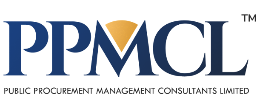 REQUEST FOR QUOTATION (2)
(a) be informed whether any factors other than the charges for the goods, works or services are applicable such as, transportation, insurance charges, customs duties and taxes are to be included in the price ; and 

(b) give only one quotation and shall not be allowed to change or vary the quotation. 

No negotiation shall take place between a procuring entity and a contractor or supplier with respect to a quotation. 

The procurement shall be awarded to the qualified contractor or supplier that gives the lowest priced responsive quotation.
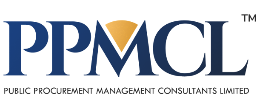 RESTRICTED TENDERING METHOD
Subject to the approval by the Bureau, a procuring entity may for reasons of economy and efficiency engage in procurement by means of limited or restricted tendering if:

the goods, works or services are available only from a limited number of suppliers or contractors;

the time and cost required to examine and evaluate a large number of tenders is disproportionate to the value of the goods, works or services to be procured;

the procedure is used as an exception rather than norm
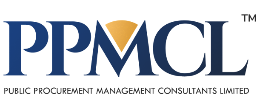 DIRECT PROCUREMENT
Direct Procurement is a means of Procurement of Goods, Works or Services from a single supplier or source. Direct Procurement entails no competition and shall be used only under exceptional circumstances, for instance when carrying out any procurement where:

Goods, works and services are only available from a particular supplier or contractor, or if a particular supplier or contractor has exclusive rights in respect of the goods, works or services, and no reasonable alternative or substitute exists;

There is an urgent need for the goods, works or services and engaging in tender proceedings or any other method of procurement is impracticable due to unforeseeable circumstances giving rise to the urgency which is not as a result of dilatory conduct on the part of the procuring entity;
DIRECT PROCUREMENT
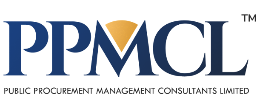 DIRECT PROCUREMENT (2)
Owing to a catastrophic event, there is an urgent need for goods, works, or services, making it impracticable to use other methods of procurement because of time constraint;

Additional supplies need to be procured from a supplier or contractor because of standardization and Compatibility
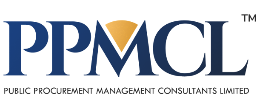 REPEAT PROCUREMENT
Repeat Procurement

A Repeat procurement of goods, works or services which has recently been competitively tendered and satisfactorily executed/received or still work in progress and for which the supplier or contractor is willing to maintain his tender prices/rates. Repeat procurement can be applied only within a period not exceeding two years from the date of original tender.

There’s need for compatibility with existing goods, equipment, technology or services, taking into account the effectiveness of the original procurement in meeting the needs of the procuring entity;

The required equipment is proprietary and obtainable only from one source (such as proprietary software, text books, spare parts, defense items) and no alternative equipment or products with equivalent performance characteristics are available;
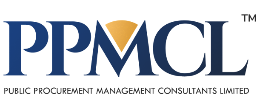 REPEAT PROCUREMENT (2)
The process design requires the purchase of critical components or materials from a particular supplier as a condition of a performance guarantee;

In any of the above cases, the procuring entity may procure the goods, works or services by inviting a proposal or price quotation from a single supplier or contractor. Where this is done, the procuring entity shall include in the record of procurement proceedings a statement of the grounds for its decision and the circumstances in justification of single source procurement
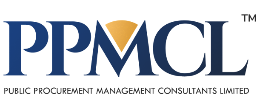 DIRECT LABOUR
Direct Labour

The procuring entity has ascertained that a schedule of rates, cost - plus or target contract would not be feasible, as quantities of work to be carried out  cannot be defined in advance;

Works are small and scattered or in remote locations with no local contractors and demobilization costs for outside contractors would be too high.

Works must be carried out without disrupting existing operations; 

The risk of unavoidable work interruptions is better borne by procuring entity than by a contractor;

No contractor is interested in conducting the work at a reasonable price.
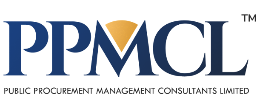 DIRECT LABOUR (2)
It has been demonstrated that Force Account (Direct Labour) is the only practical method for constructing and maintaining works under special circumstances; or

Where national security would be compromised if any other method was used.
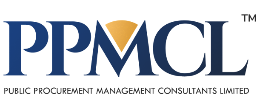 EMERGENCY PROCUREMENT
Emergency Procurement   Section 43

A Procuring entity may carry out an emergency procurement where:

the country is either seriously threatened by or actually confronted with a disaster, catastrophe, war, insurrection or Act of God;

the condition or quality of goods, equipment, building or publicly owned capital goods may seriously deteriorate unless action is urgently and necessarily taken to maintain them in their actual value or usefulness; or

Immediately after the cessation of the situation warranting any emergency procurement, the procuring entity shall file a detailed report thereof with the Bureau of Public Procurement which shall verify same and if appropriate, issue a Certificate of No Objection.
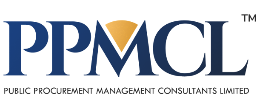 EMERGENCY PROCUREMENT (2)
All procurements under emergencies shall be handled with expedition but along the principles of accountability, due consideration being given to the gravity of each emergency.
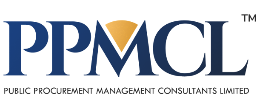 PROCUREMENT OF CONSULTANCY SERVICES
Consultancy Services mean any one or a combination 	of the following: 

Advisory and review services;

Pre-investment or feasibility studies;

Design;	

Construction supervision; 

Management and related services; and
	
Other technical services or special studies
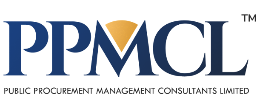 TYPES OF CONSULTANCY SERVICES
Published Standard Contracts by the  Bureau of Public Procurement (BPP) include:

Lump Sum Contracts for complex assignment

Lump Sum Contracts for simple assignment

Time-Based Contracts for complex assignment

Time-Based Contracts for simple assignment; and

Lump Sum and Time-Based Contracts for Individual Consultants
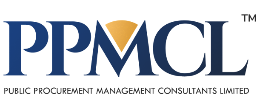 TYPES OF CONSULTANCY SERVICES
Lump Sum (Fixed Price) Contract

Under Lump Sum Consultancy Services, the candidate firm    includes its total remuneration (fees) on the basis of the estimated input of its personnel, along with the cost of the inputs (reimbursable) to carry out the services. 

Time-Based Contract

Time-based contracts are used when the scope and length of services are difficult to determine , either because the services are linked to activities of other parties in the project or because the inputs by the consultants to reach the objectives are spread over time.
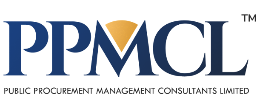 TYPES OF CONSULTANCY SERVICES
Types of Consultants may be grouped into one or combination of the following:	

Independent consulting firms (business and/or professional partnership, private companies or corporations operating

Internationally or nationally;

Autonomous/Semi-autonomous government organisations, multilateral-agencies, or non-governmental organisations (NGOs) ;

Universities/Research institutes;	

Consulting firms forming part of, or otherwise affiliated to, or associated with, or owned by contractors or manufacturers; or consulting firms combining the functions of consultants with those of contractors/manufacturers (attention to be given to conflict of interest); and,

Individual consultants
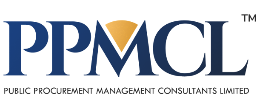 SELECTION METHODS
There are number of other selection methods. We will focus upon:

Quality-Based Selection (QBS)

Quality and Cost Based Selection (QCBS)

Selection Under a Fixed Budget (FBS)

Least-Cost Selection (LCS)

Selection Based on Consultants’ Qualifications (CQS)

Single-Source Selection (SSS)
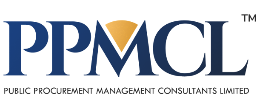 SELECTION METHODS
When choosing the “selection method” for different assignments, there are several critical factors that will have a bearing upon the choice of the selection method. These factors include:

Technical complexity of the assignment

Size and value of the assignment

Downstream impact of poor performance by the consultant is high 	or low

Whether proposals are comparable (i.e., assignment can be 	carried out in different ways)

Budget Constraints
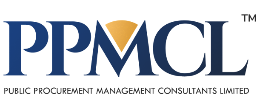 QUALITY-AND-COST BASED SELECTION
Quality-and-Cost-Based Selection (QCBS) uses a competitive process among short-listed firms that takes into account the quality of the technical proposals and the cost of the services in the selection of the successful firm. 

Cost, as a factor of selection, shall be used judiciously. 

The relative weight to be given the quality and cost shall be determined for each case depending upon the nature of the assignment
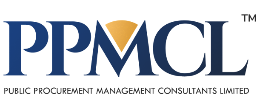 QUALITY-AND-COST BASED SELECTION
The selection process shall include the steps as laid out as Follows
Preparation of the Terms of Reference (TOR)
Preparation of cost estimate and budget
Advertising
Preparation of the short list
Preparation of the RFP, which include
Letter of invitation (LOI)
Instruction to Consultants (ITC)
Terms of Reference (TOR)	
Proposed Draft Contract
Receipt of technical and financial proposals
Evaluation of technical proposals (consideration of quality)
Public opening of financial proposals
Evaluation of financial proposals
Final evaluation of quality and cost; and 
Negotiations and award of the contract to the selected firm
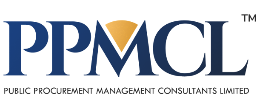 COST ESTIMATES AND BUDGET
The preparation of a well-thought-through cost estimate is essential if realistic budgetary resources are to be earmarked. The cost estimate shall be based upon the Clients' assessment of the resources needed to carry out the assignment: staff time, logistical support, and physical inputs (for example, vehicles and lab equipment). Costs shall be divided into two broad categories (according to the type of contract used):

Fee or remuneration

Assignment related costs or reimbursable costs (further divided into foreign and local costs)

The cost of staff time shall be estimated on a realistic basis for foreign and national personnel.
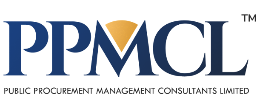 QUALITY BASED SELECTION
This is for highly complex project where know-how will determine the success or failure of the outcome

Also used where experienced firms/individuals are scarce.
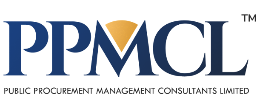 SELECTION UNDER A FIXED BUDGET
In selection under a fixed budget, the best technical proposal above a certain threshold for quality, whose financial proposal is within the available budget is selected

The budget is mentioned in the RFP

Financial proposals that are higher than the indicated budget are rejected
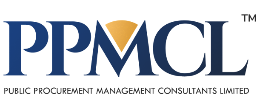 LEAST-COST SELECTION (LCS)
In least-cost selection, the same procedures as QCBS are followed, and the least-priced proposal above a minimum qualifying mark (70 points or higher) is selected
 
This method is used for assignments that are routine and standard; for example, simple engineering design and audits.
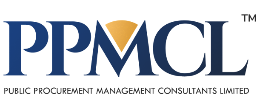 SELECTION BASED ON CONSULTANTS’ QUALIFICATIONS (CQS)
The Client prepared the TOR and requests expressions of interest and information on consultants’ experience and competence. 

The Client establishes a short list and then selects from those with the most appropriate qualifications and references. 

The selected firm will be asked to submit a combined technical and financial proposal and is invited to negotiate a contract. 

This method is used for small assignments. usually where the cost of preparing and evaluating competitive proposal is not justified.
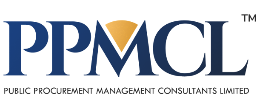 SINGLE-SOURCE SELECTION (SSS)
Single-source selection is used in exceptional circumstances only because it does not provide the benefits of competition regarding quality and costs. The lack of transparency in the selection process encourages unacceptable practices. In all cases a prior No Objection must be obtained from the BPP

Single-sources selection is only acceptable for tasks (with prior approval of Bureau)

Where a rapid selection is essential (in case of emergency operations, such as responses to disasters)

Of very small assignments, 

Where only one firm is qualified or has experience of exceptional worth to carry out the assignment
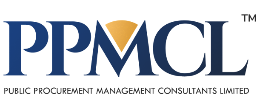 PRIOR REVIEW THRESHOLDS
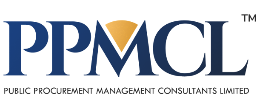 PROCUREMENT METHOD THRESHOLDS
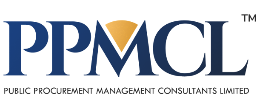 ADMINISTRATIVE REVIEW AND COMPLAINT PROCEDURE
Only a bidder involved in a procurement    process can seek administrative review
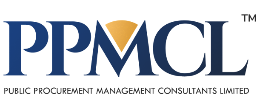 STEPS OF ADMINISTRATIVE REVIEW
Where any bidder is not pleased with the outcome of any procurement proceedings either because of a perceived breach or omission of the provisions of the Public Procurement Act 2007, he shall:

Step 1: Make a formal and written complaint to the Accounting Officer of the procuring/disposing entity within fifteen (15) working days from the date he first became aware of the circumstances giving rise to the complaint or should have become aware of the circumstances, whichever is earlier;
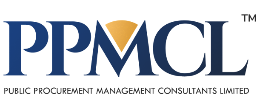 STEPS OF ADMINISTRATIVE REVIEW (CONT’D)
Step 2: The Accounting Officer shall review the complaint and communicate his decision on the matter in writing to the complainant within fifteen (15) working days indicating the corrective measures to be taken if any, including the suspension of the proceedings where he deems it necessary and give reasons for his decision.
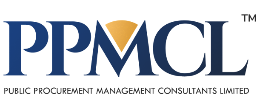 STEPS OF ADMINISTRATIVE REVIEW (CONT’D)
Step 3: If the Accounting Officer fails to make a decision within the given period or the complainant is not satisfied with his decision, the Act allows the complainant to forward his complaint to the Bureau within ten (10) working days from the date that decision was communicated to him by the Accounting Officer or from the expiration of the date where decision is not communicated.
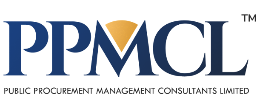 STEPS OF ADMINISTRATIVE REVIEW (CONT’D)
Step 4: Upon receipt of a complaint, if the Bureau admits the complaint, it shall promptly:	

(a) Give notice of the complaint to the respective procuring or disposing entity and 
                                    
(b) Suspend any further action on the procurement by the procuring or disposing entity until the Bureau has settles matter
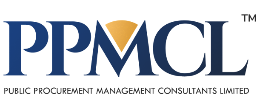 STEPS OF ADMINISTRATIVE REVIEW (CONT’D)
Step 5: Unless the Bureau dismisses the complaint, it shall further

Prohibit a procuring or disposing entity from taking any further action on the procurement, 

Nullify part or all of the unlawful act or decision made by the procuring or disposing entity, 
c)	Declare or make known the rules and principles governing the subject matter of the complaint, and

d)	Reverse any improper decision by the procuring or disposing entity or substitute its own decision for such a decision.
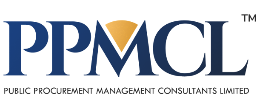 STEPS OF ADMINISTRATIVE REVIEW (CONT’D)
Step 6: The Bureau shall notify all interested bidders of the complaint before taking any decision on the matter and may consider representations from the bidders and the respective procuring or disposing entity.
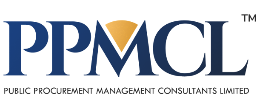 STEPS OF ADMINISTRATIVE REVIEW (CONT’D)
Step 7: The Bureau shall make its decision within twenty one (21) working days after receiving the complaint, stating the reasons for its decision and the remedies granted, if any.
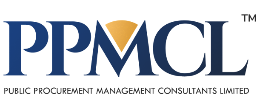 STEPS OF ADMINISTRATIVE REVIEW (CONT’D)
Step 8: where the Bureau fails to make its decision within the stipulated time, or the complainant is not satisfied with the decision of the Bureau, the complainant may appeal to the Federal High Court within 30 days after the receipt of the Bureau’s decision or the expiration of the time stipulated for the Bureau to make a decision.
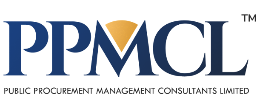 OFFENCES
The following  constitute offences- Section 58(4) of the PPA, 2007 

entering or attempting to enter into a collusive agreement, with a supplier, contractor or consultant 

conducting or attempting to conduct procurement fraud by means of fraudulent and corrupt acts

directly,  indirectly or attempting to influence a procurement process to obtain an unfair advantage in award of a contract

splitting of tenders to enable the evasion of monetary thresholds set

Bid rigging

Where offers submitted have been pre-arranged between bidders

directly or indirectly restricting free and open competition leading to escalation of costs or loss of value to the national treasury.
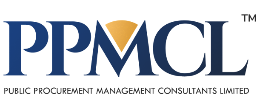 OFFENCES
altering any procurement document with intent to influence the outcome of a tender proceeding

insertion of documents not submitted at opening e.g. bid security or TCC 

request for clarification in a manner not permitted under the PPA, 2007

uttering or using fake documents or encouraging their use; 

Willful refusal to allow BPP access to procurement records
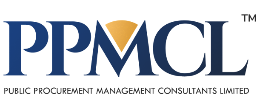 ADMINISTRATIVE SANCTIONS
Administrative Sanctions for Public Officers-Section 6(e)

the suspension of officers concerned with the procurement or disposal proceeding in issue

the replacement of the head or any of the members of the procuring or disposal unit of any entity or the Chairperson of the Tenders Board

the discipline of the Accounting Officer of any procuring entity

the temporary transfer of the procuring and disposal function of a procuring and disposing entity to a third party procurement agency or consultant

debar any supplier, contractor or service provider that contravenes any provision of this Act and regulations made pursuant to this Act
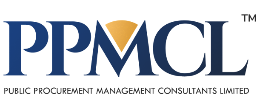 ADMINISTRATIVE SANCTIONS
A company can be excluded from a particular procurement proceeding if:
there is verifiable evidence that a gift of money, employment or any other benefit was promised, offered or given

the company failed to perform/provide due care in performance of any public procurement during the last 3years 

the company is in receivership or is the subject of any type of insolvency proceedings
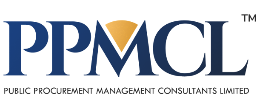 CRIMINAL SANCTIONS
On conviction the following sanctions apply to:

Government Officials- Section 58 (5) of PPA, 2007

a term of imprisonment of not less than 5 calendar years without any option of fine

summary dismissal from government services

legal entities/companies- Section 58(6) of PPA, 2007

debarment from all public procurements for a period not less than 5 calendar years; and

a fine equivalent to25% of the value of the procurement in issue.

Directors of the company – Section 58(7) of the PPA 2007

term of imprisonment not less than 3 calendar years but not exceeding 5 calendar years without an option of fine
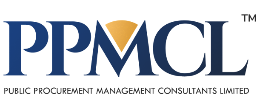 THANK YOU
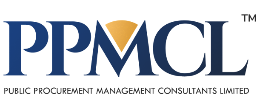